INFORME DE GAS NATURAL VEHICULAR
CIERRE 2023
MENÚ PRINCIPAL
Este informe cuenta con botones interactivos para navegar por su contenido
Marcas más vendidas
Destacados
Mapa de conversiones
Vehículos nuevos por tipo de combustible
Vehículos 
nuevos a GNV
Transporte de carga  y pasajeros por combustible
Consolidado de conversiones
Destacados
342
310
VENTAS DE VEHÍCULOS DEDICADOS
CAMIONES DE CARGA DE MÁS DE 10,5 TON
Del total de vehículos a GNV vendidos en el año 2023, 310 fueron camiones de carga de más de 10,5 ton, un 12% más que el año anterior en este segmento.
En el año 2023 se vendieron 342 vehículos nuevos dedicados a gas natural vehicular
Destacados
63%
99%
REDUCCIÓN DE EMISIONES DE MATERIAL PARTICULADO FINO
INCREMENTO DE CONVERSIONES
El Gas Natural vehicular reduce emisiones de material particulado fino y dióxidos de azufre en hasta un 99,9% y de óxidos de nitrógeno en un 75% contribuyendo activamente de esta manera con la mejora de la calidad del aire de las ciudades.
En el año 2023 se realizaron 63% más conversiones que en el año 2022, esto debido al aumento en el precio de la gasolina
Vehículos nuevos por tipo de combustible
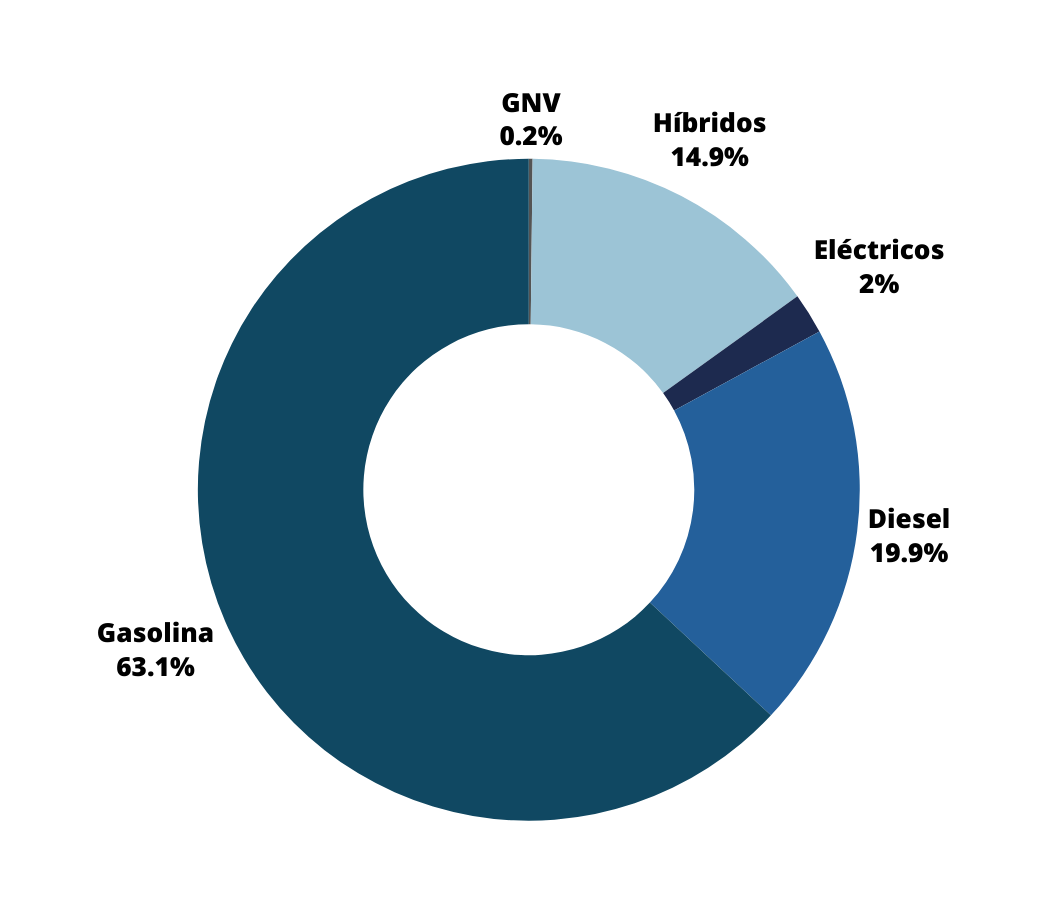 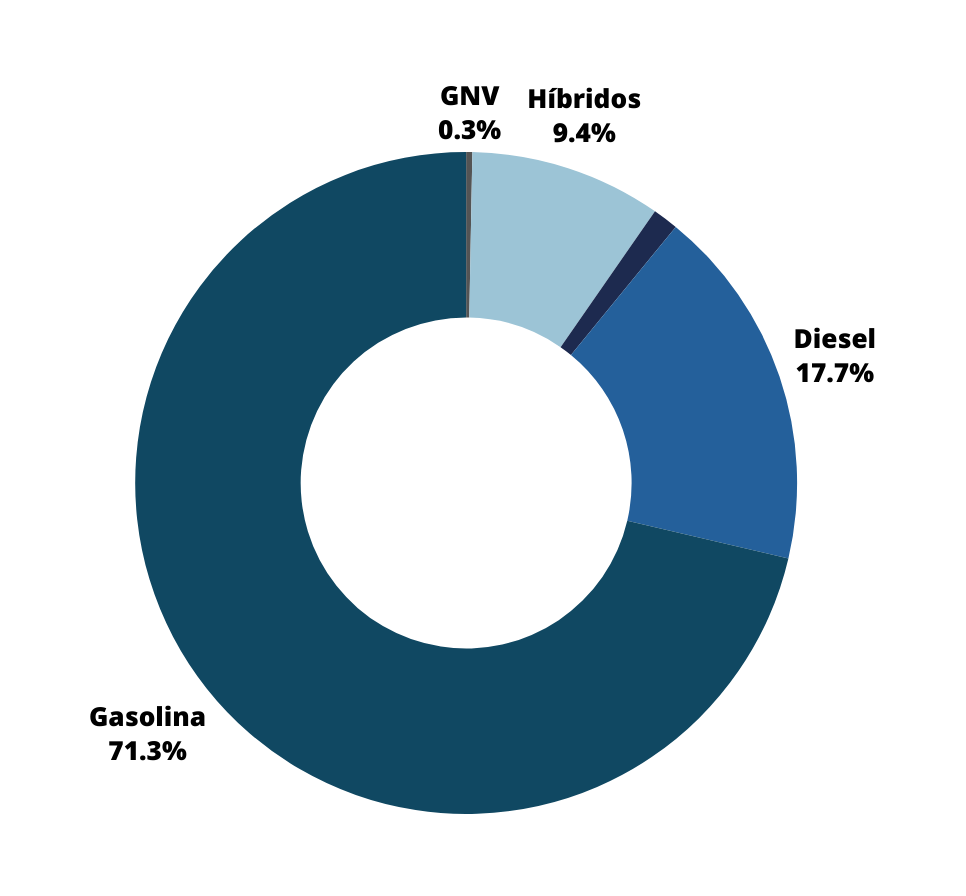 GNV  
0.3%
GNV  
0.2%
Eléctricos 
1.2%
2022
2023
Información obtenida de:  Informe interactivo Andemos 2023
Vehículos nuevos a GNV
786
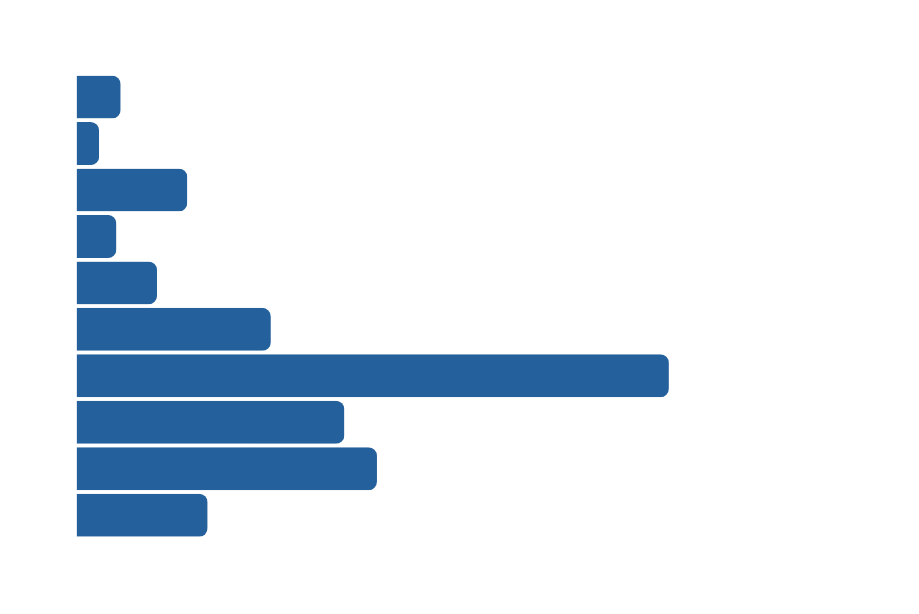 64.96%
Nuevos registrados
115
4.655
2014
59
2015
289
2022
Corresponde a transporte público de pasajeros
2016
104
Total anual
2017
210
2018
507
2019
1546
2020
342
699
2021
784
2023
2022
30.63%
342
2023
Corresponde a transporte de carga pesada de >10.5Ton
Las cifras de 2022 reflejan renovación de 
flotas de transporte público de pasajeros
Marcas más vendidas
Marcas más vendidas
Las cifras de 2022 reflejan renovación de 
flotas de transporte público de pasajeros
-56.5%
342
786
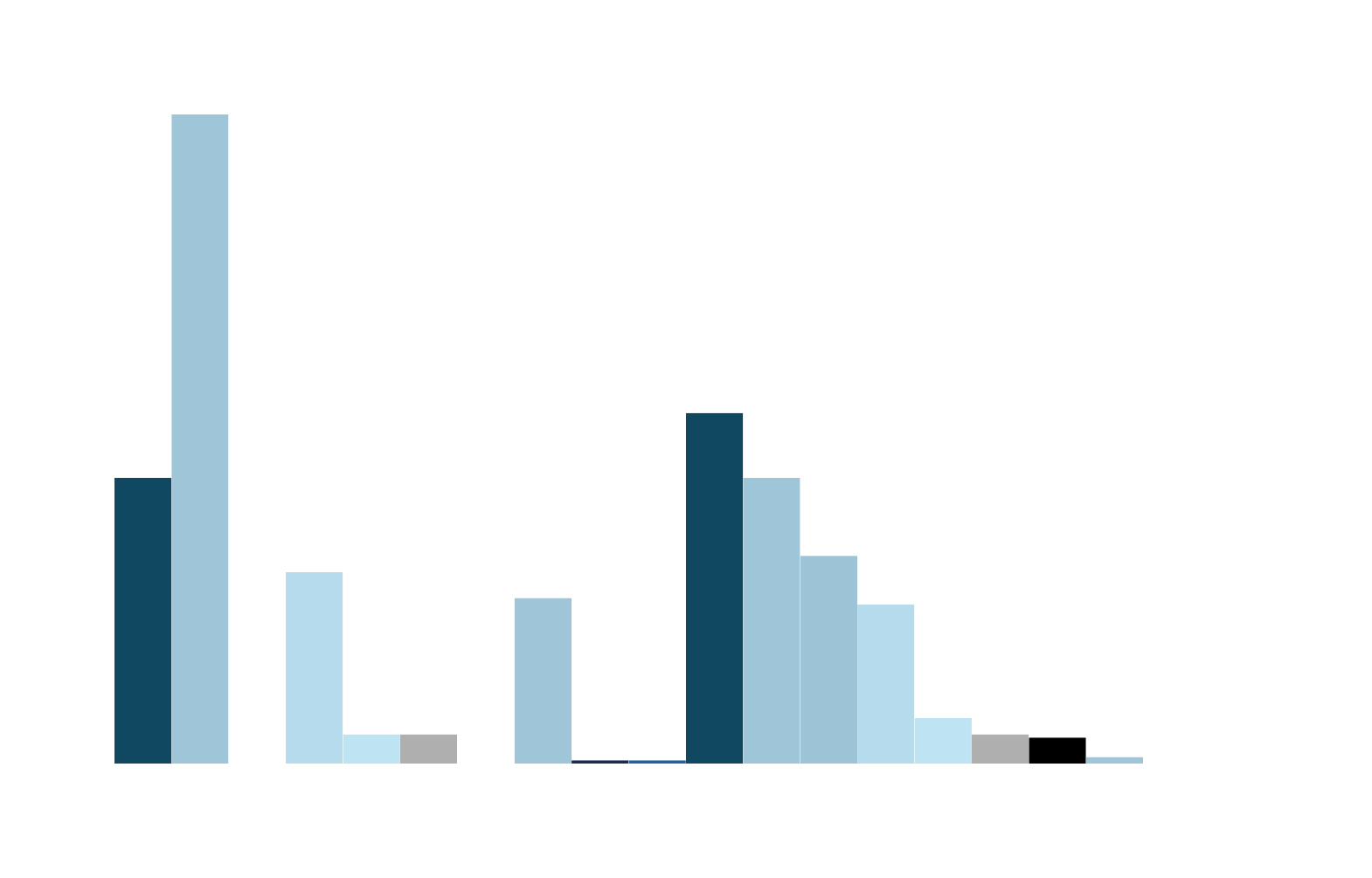 Vehículos 
vendidos 2022
Vehículos 
vendidos 2023
435
108
Decrecimiento de
88
88
64
59
51
49
14
9
9
8
9
Información obtenida de: 
Informe interactivo Andemos 2023
2022
2023
1
1
2
Vehículos de carga y transporte por combustible
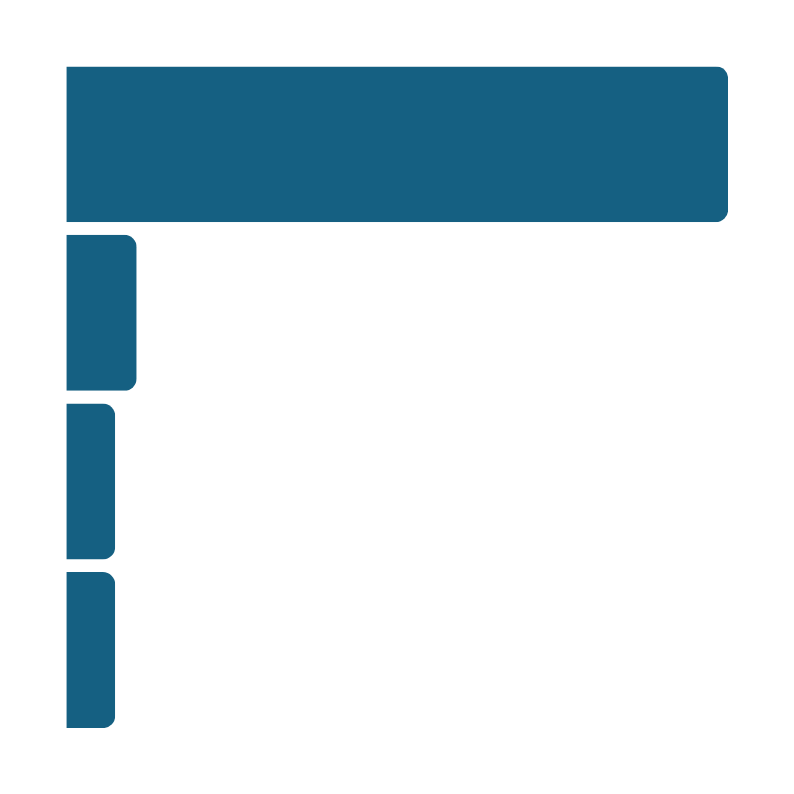 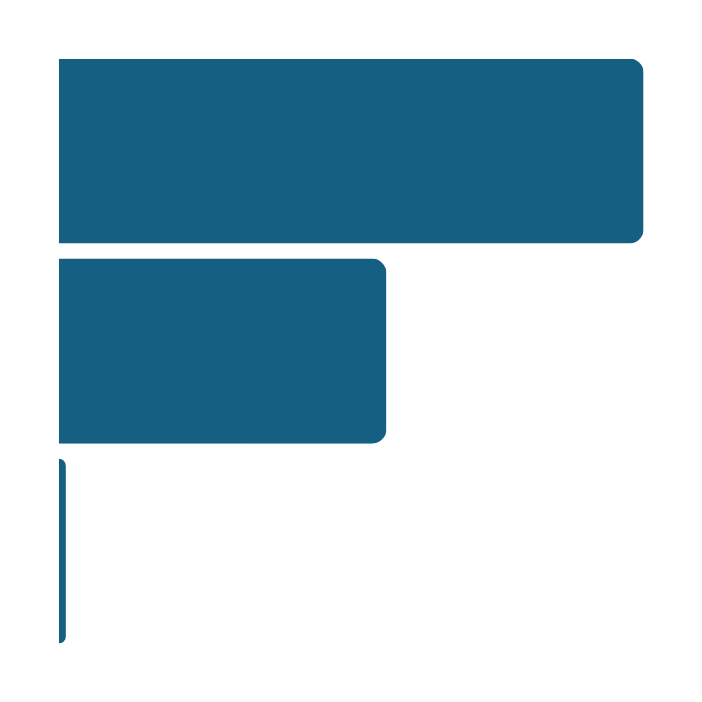 2.216
555
Diesel
Diesel
23
Gasolina
311
GNV
Comercial transporte
16
GNV
Carga >10.5T
7
Eléctricos
16
Eléctricos
Información obtenida de:  Informe interactivo Andemos 2023
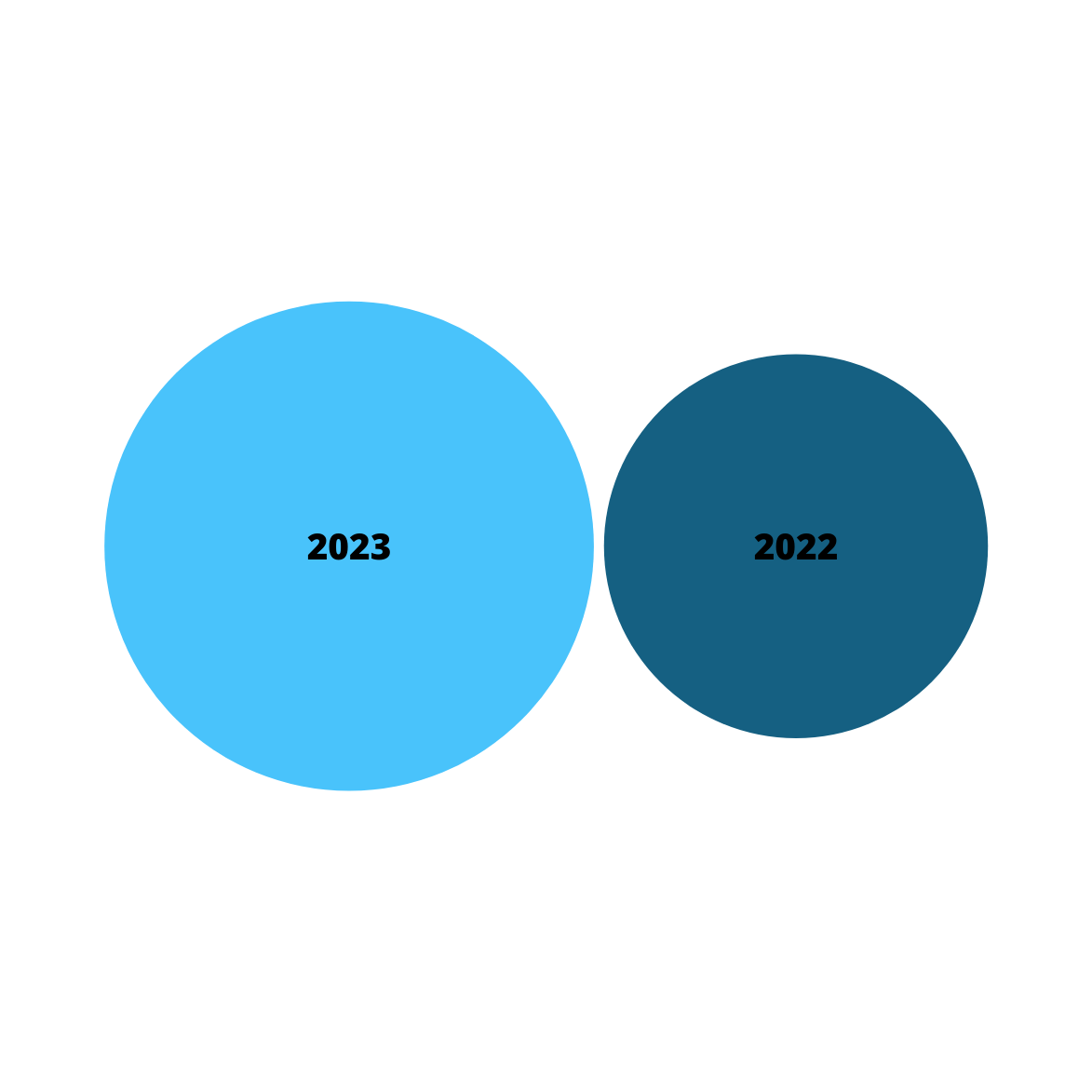 Consolidado de conversiones
660.408
2023
2022
Consolidado
De 2002 a 2023
23.351
14.372
15
Total anual
Total anual
Información obtenida de:  Naturgas con base en afiliadas 2023
Mapa de conversiones de GNV a nivel nacional
23.351
Conversiones totales en 2023
63%
Incremento en comparación de 2022
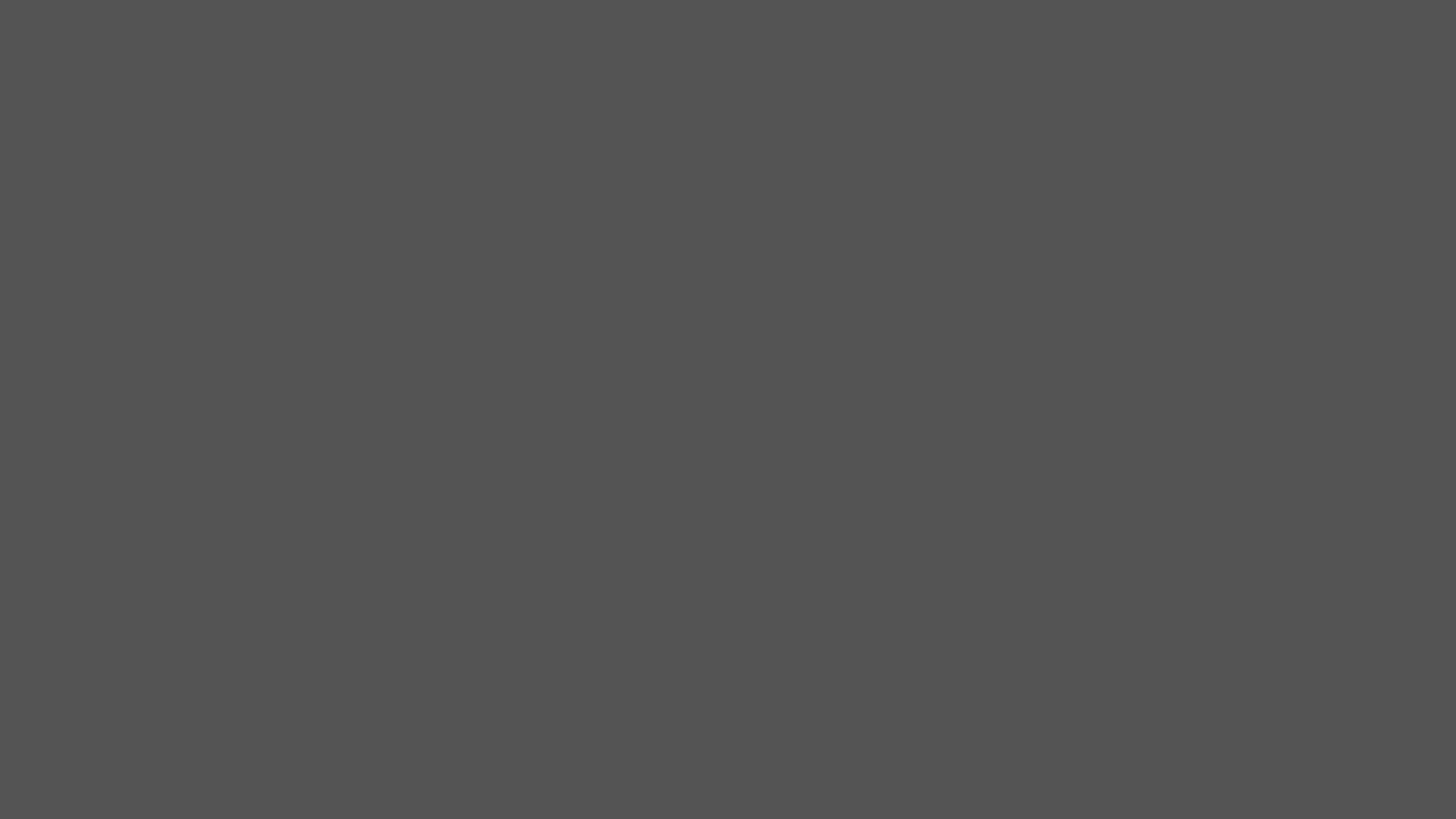 La Guajira
135
157
2023
2022
Crecimiento total de
16%
Volver al mapa
De 2022 a 2023
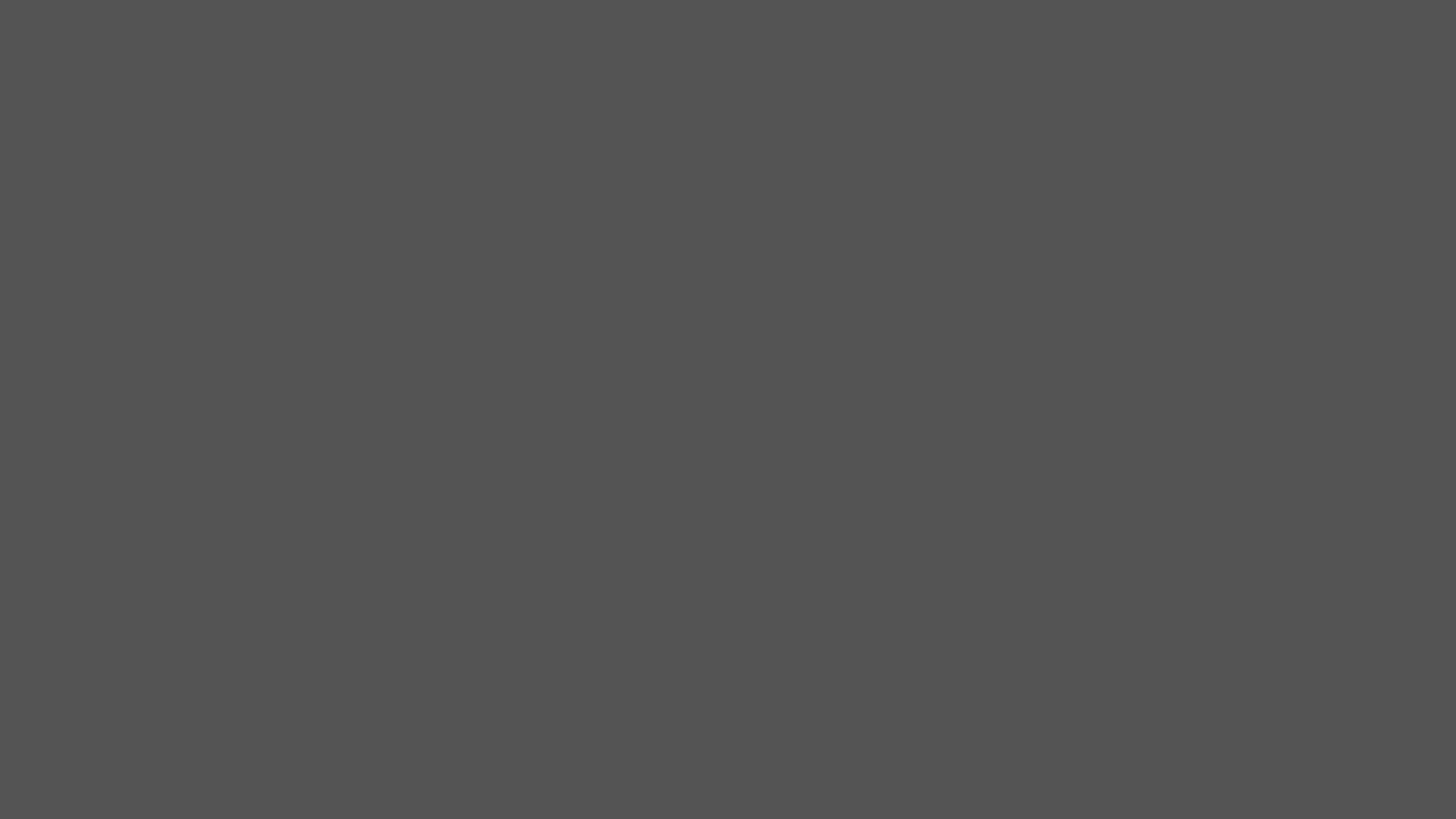 Antioquia
2.019
1.641
2023
2022
Crecimiento total de
23%
Volver al mapa
De 2022 a 2023
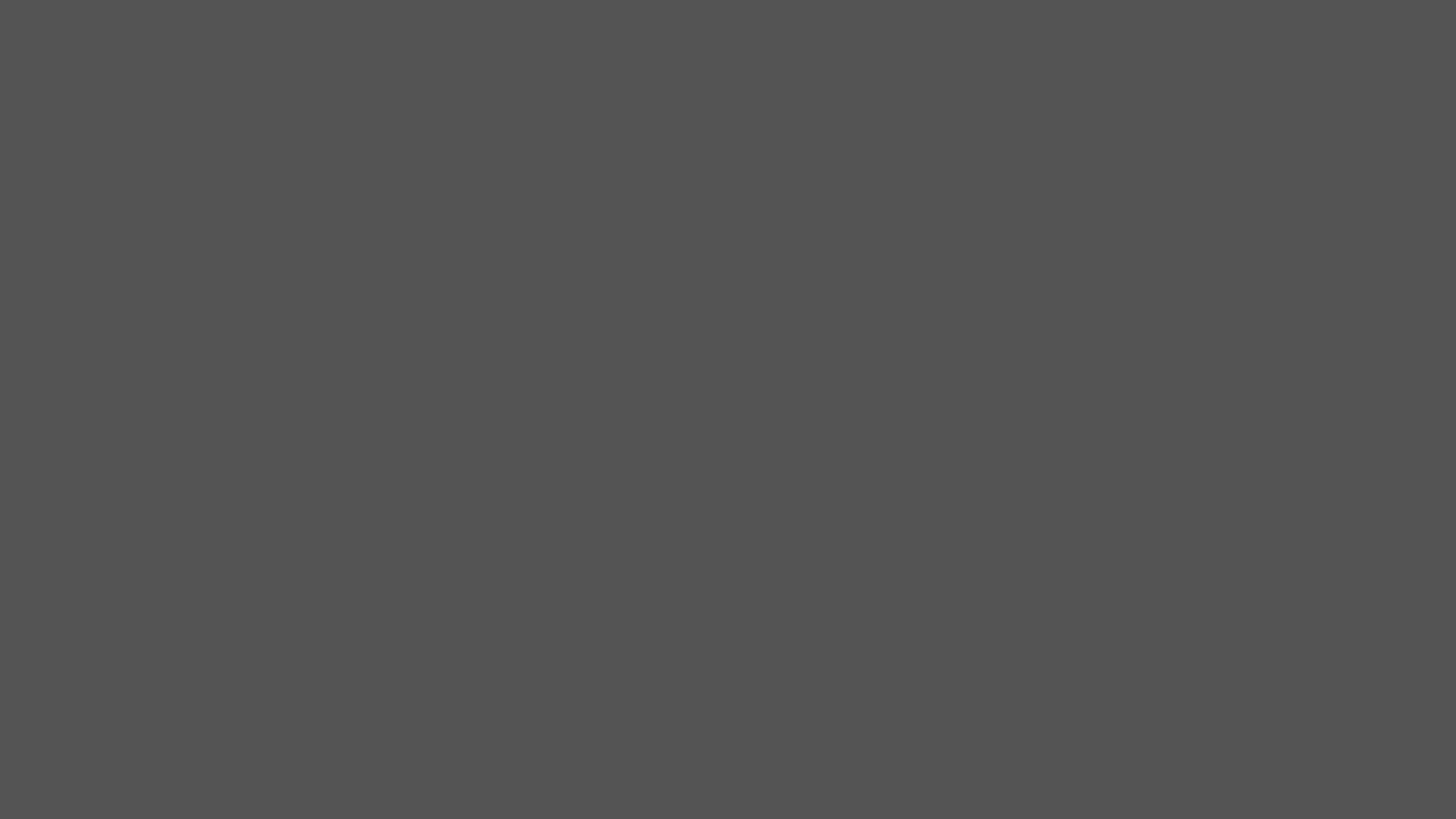 Cesar
696
362
2023
2022
Crecimiento total de
92%
De 2022 a 2023
Volver al mapa
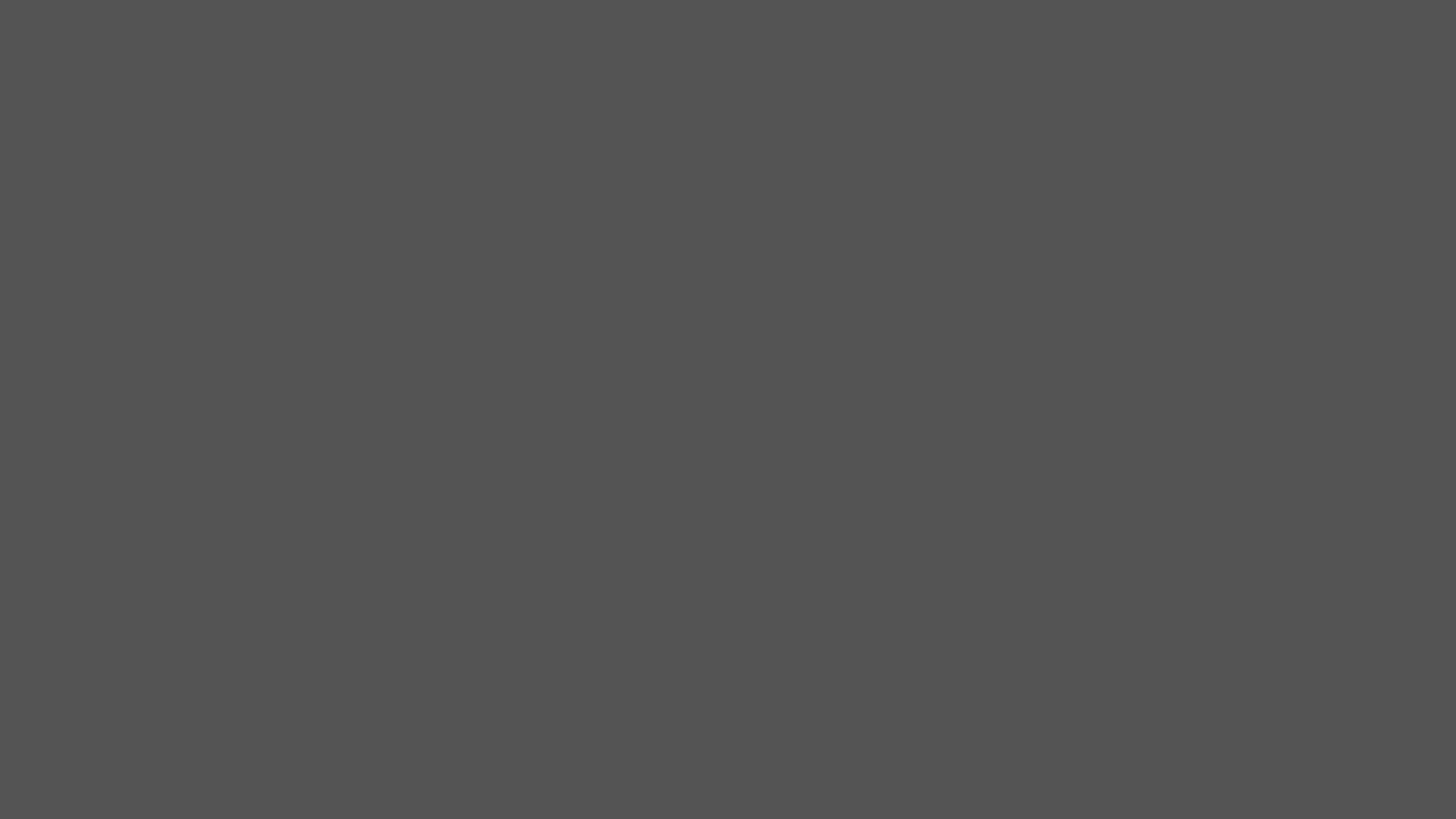 Magdalena
653
375
2023
2022
Crecimiento total de
74%
De 2022 a 2023
Volver al mapa
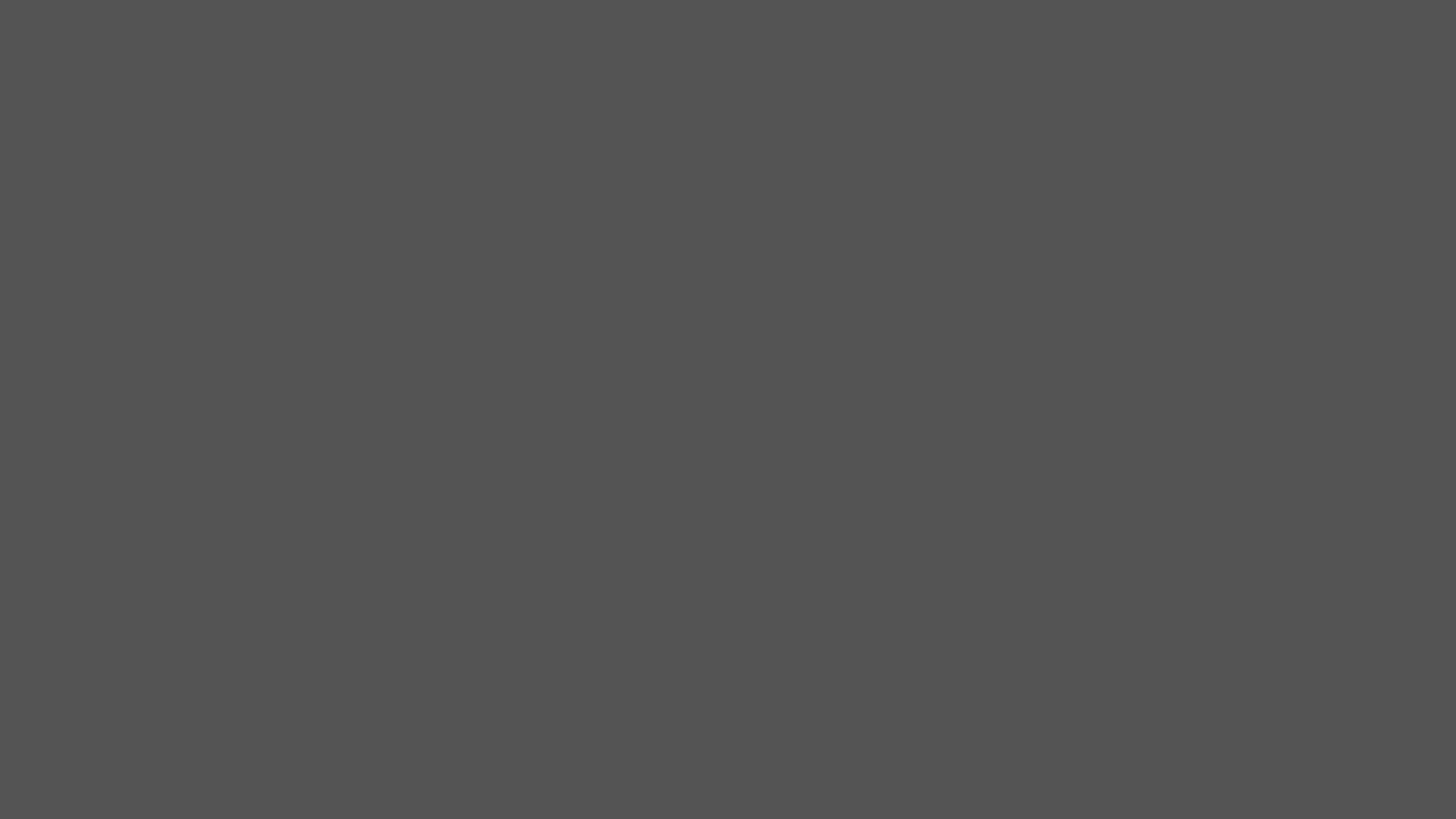 Atlántico
2.133
1.735
2023
2022
Crecimiento total de
23%
De 2022 a 2023
Volver al mapa
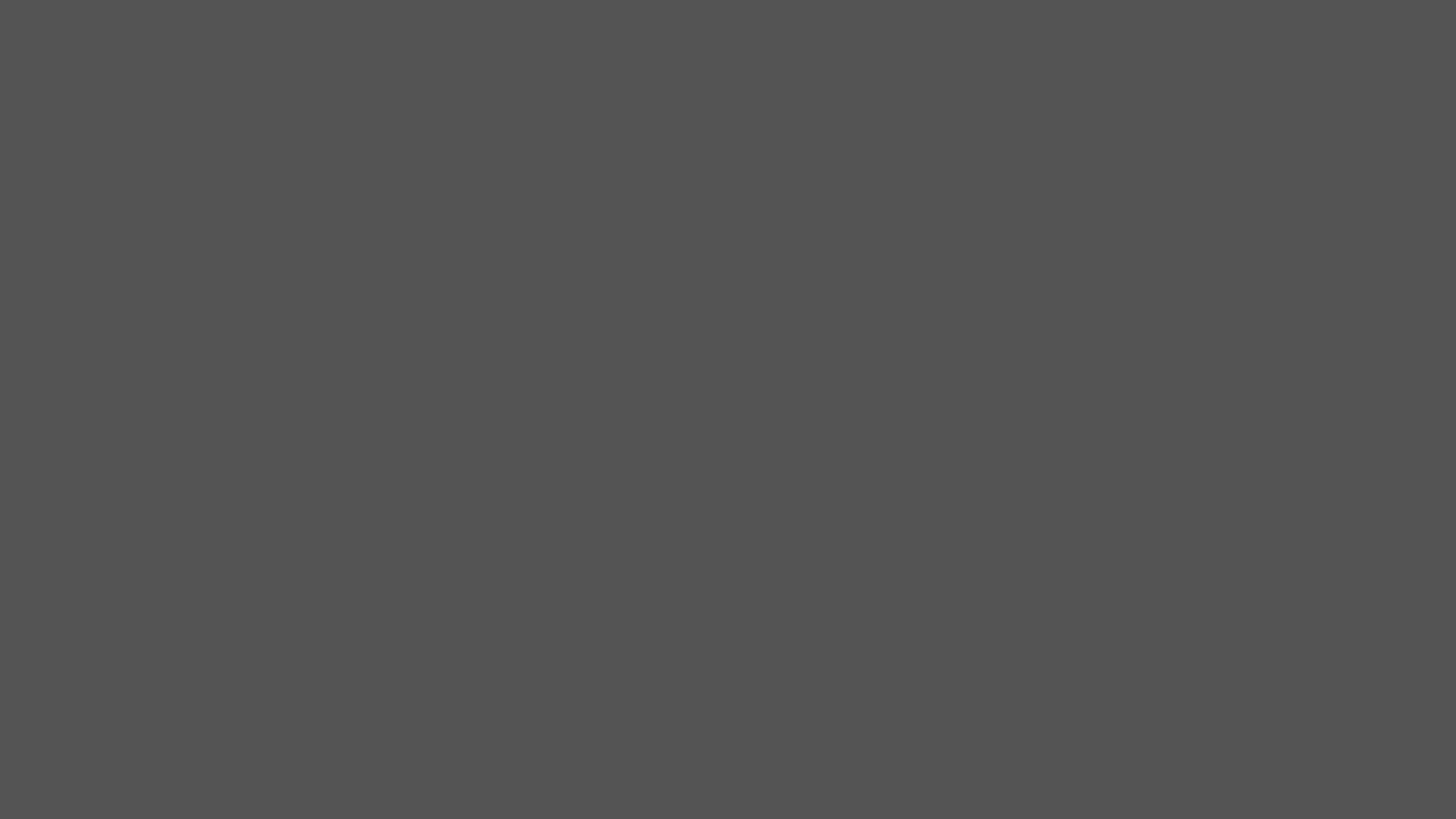 Bolívar
496
613
2023
2022
Decrecimiento total de
19%
Volver al mapa
De 2022 a 2023
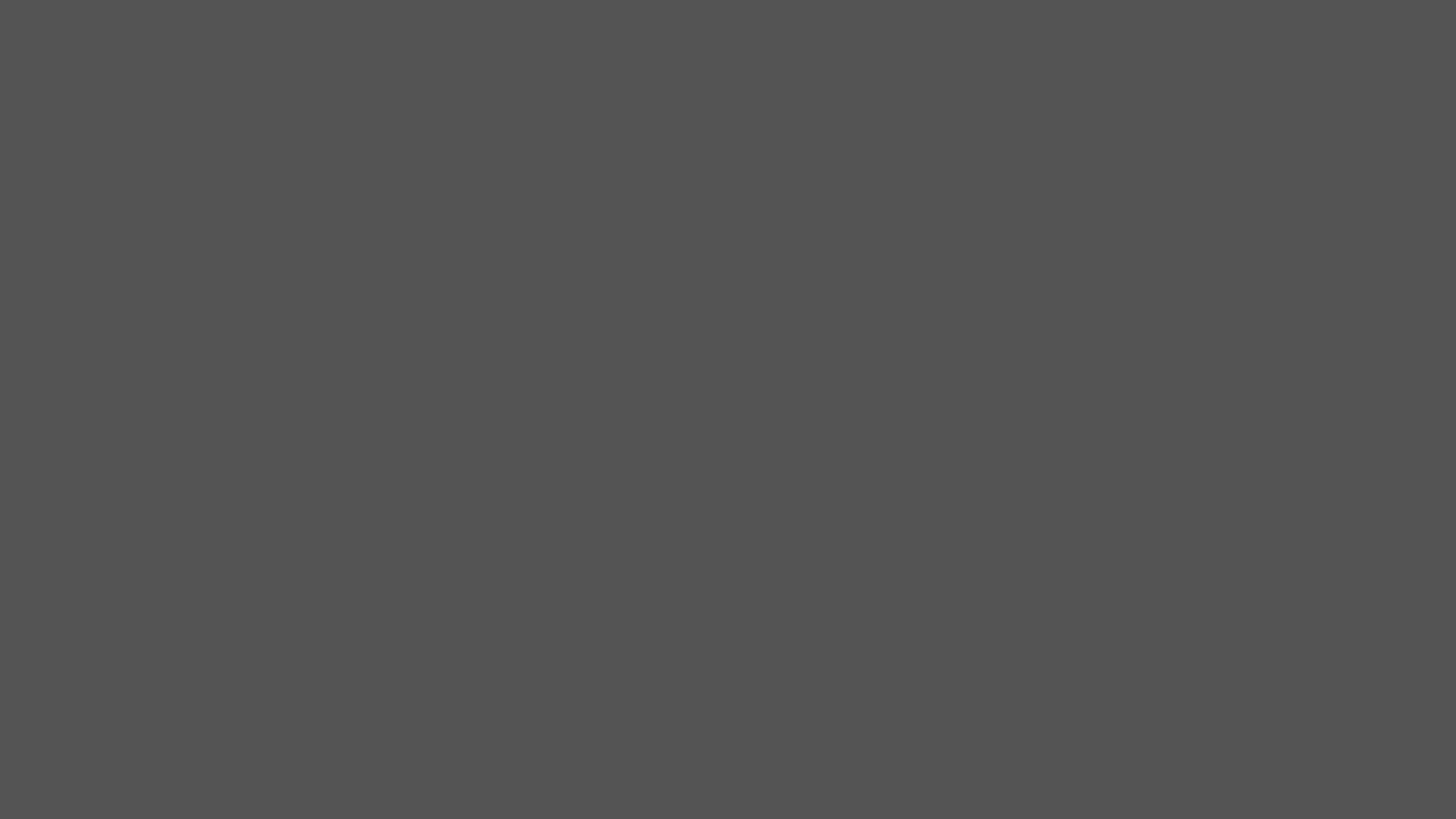 Sucre
289
399
2023
2022
Crecimiento total de
38%
Volver al mapa
De 2022 a 2023
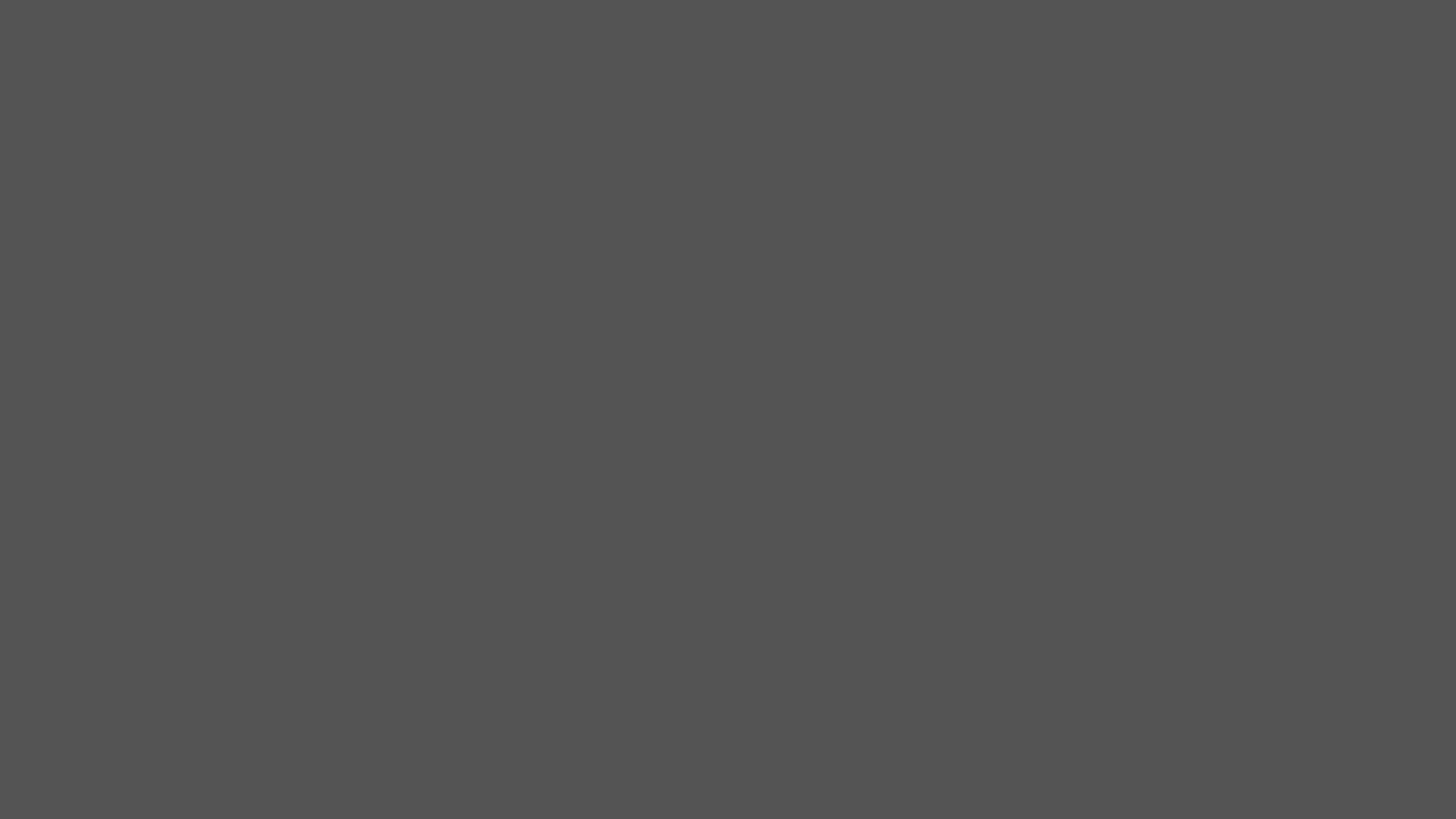 Córdoba
302
319
2023
2022
Crecimiento total de
6%
Volver al mapa
De 2022 a 2023
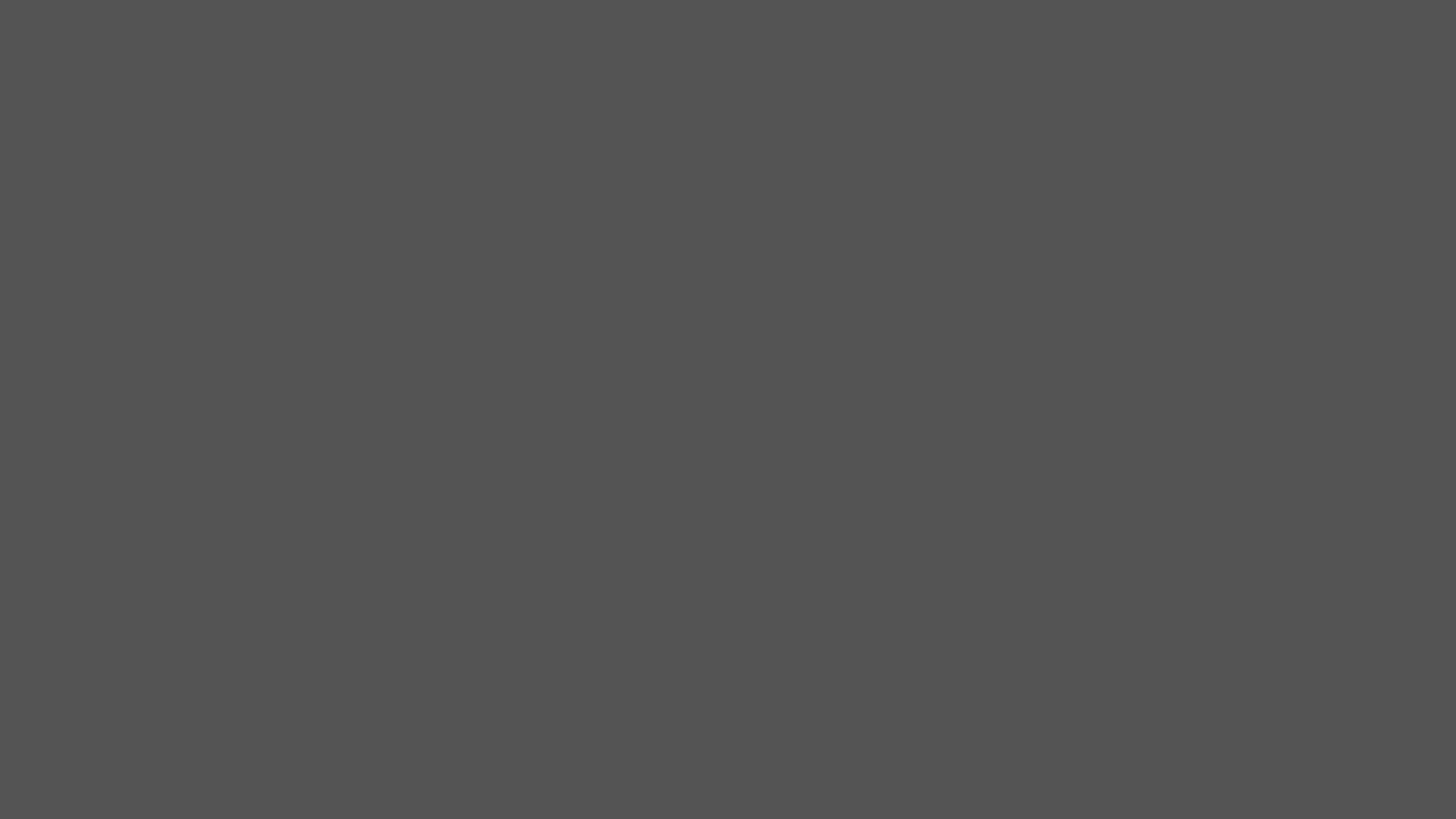 Santander
1.961
683
2023
2022
Crecimiento total de
187%
Volver al mapa
De 2022 a 2023
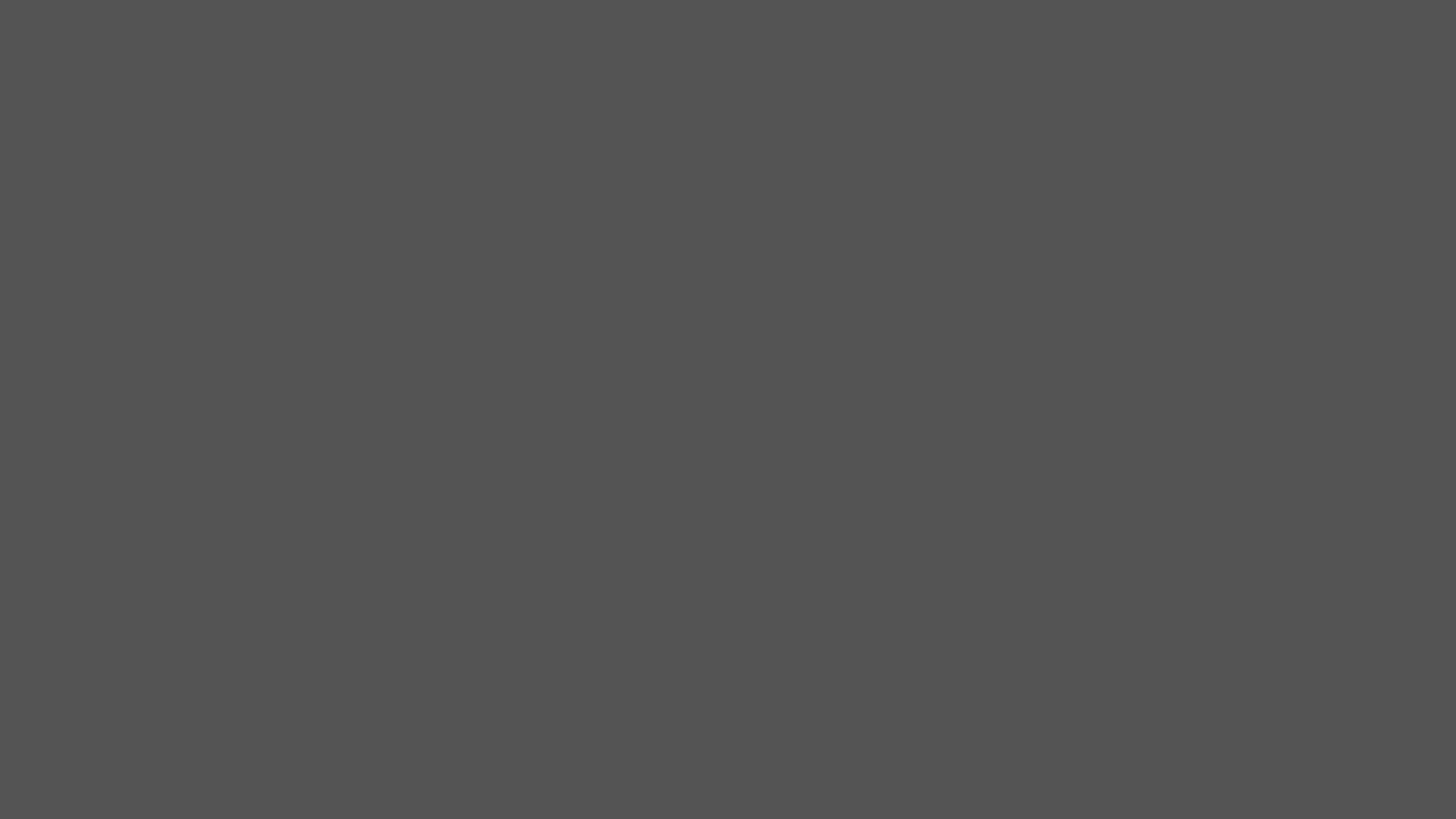 Casanare
70
27
2023
2022
Crecimiento total de
159%
Volver al mapa
De 2022 a 2023
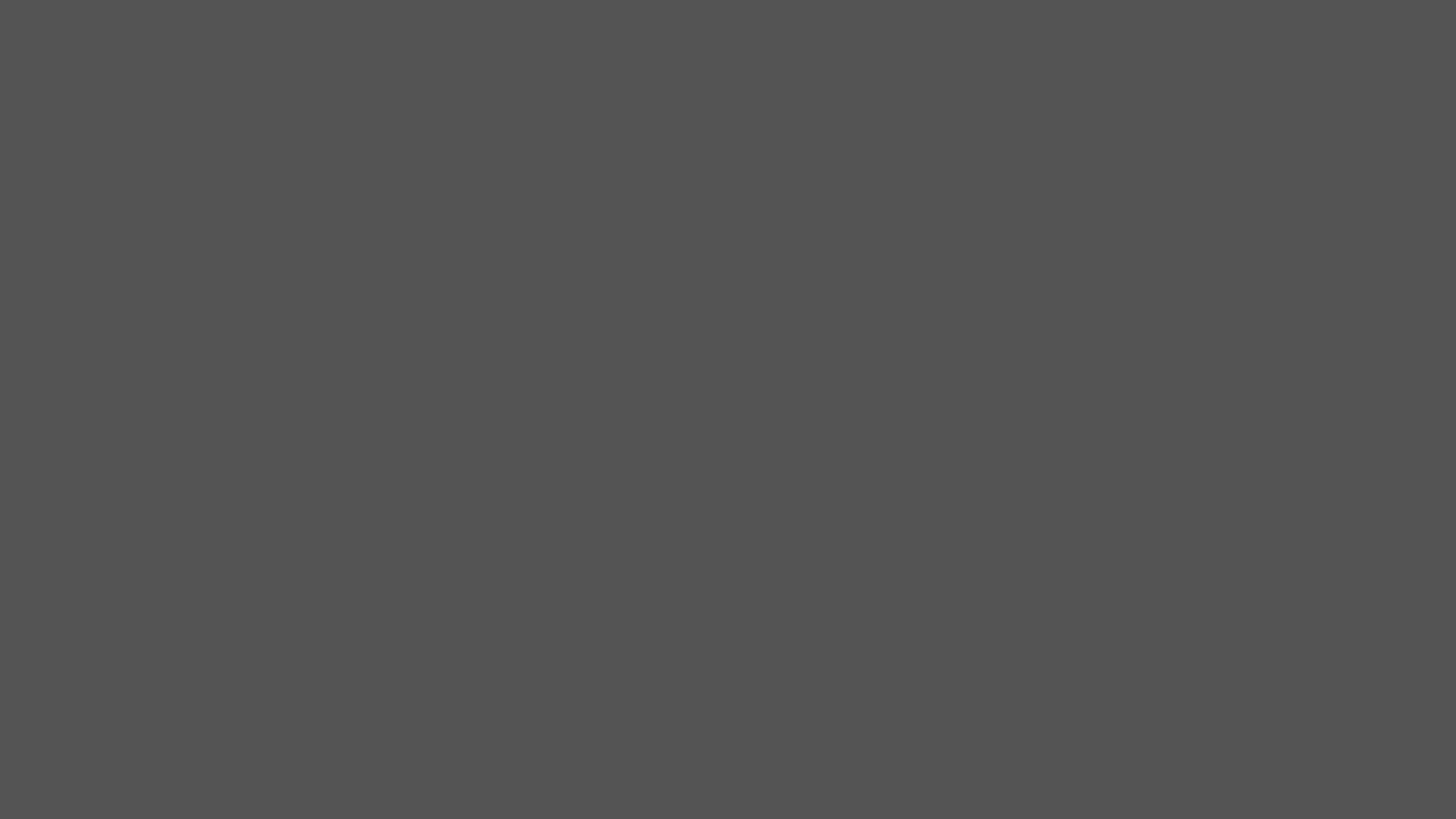 Boyacá
84
12
2023
2022
Crecimiento total de
700%
Volver al mapa
De 2022 a 2023
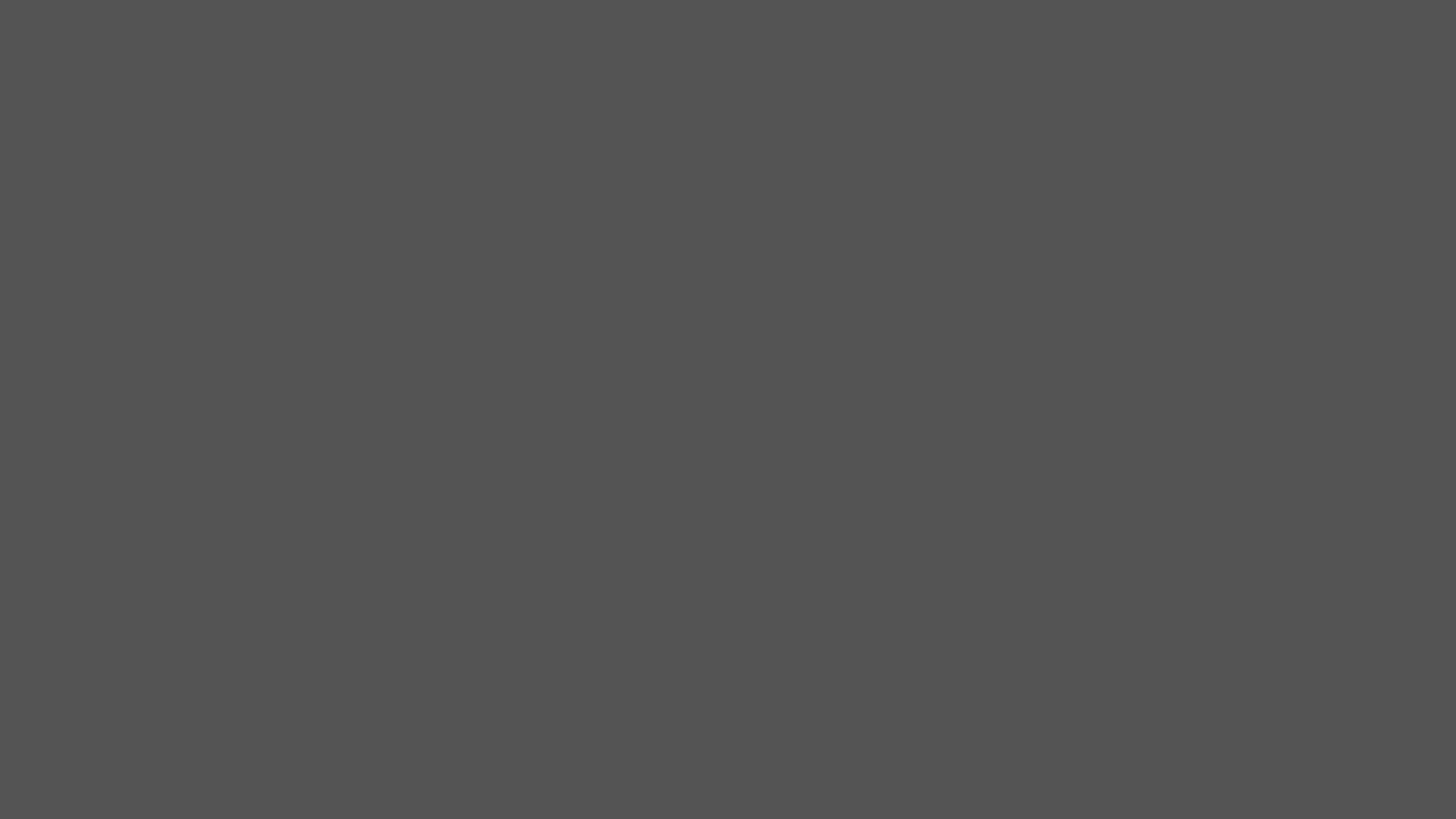 Meta
656
217
2023
2022
Crecimiento total de
202%
Volver al mapa
De 2022 a 2023
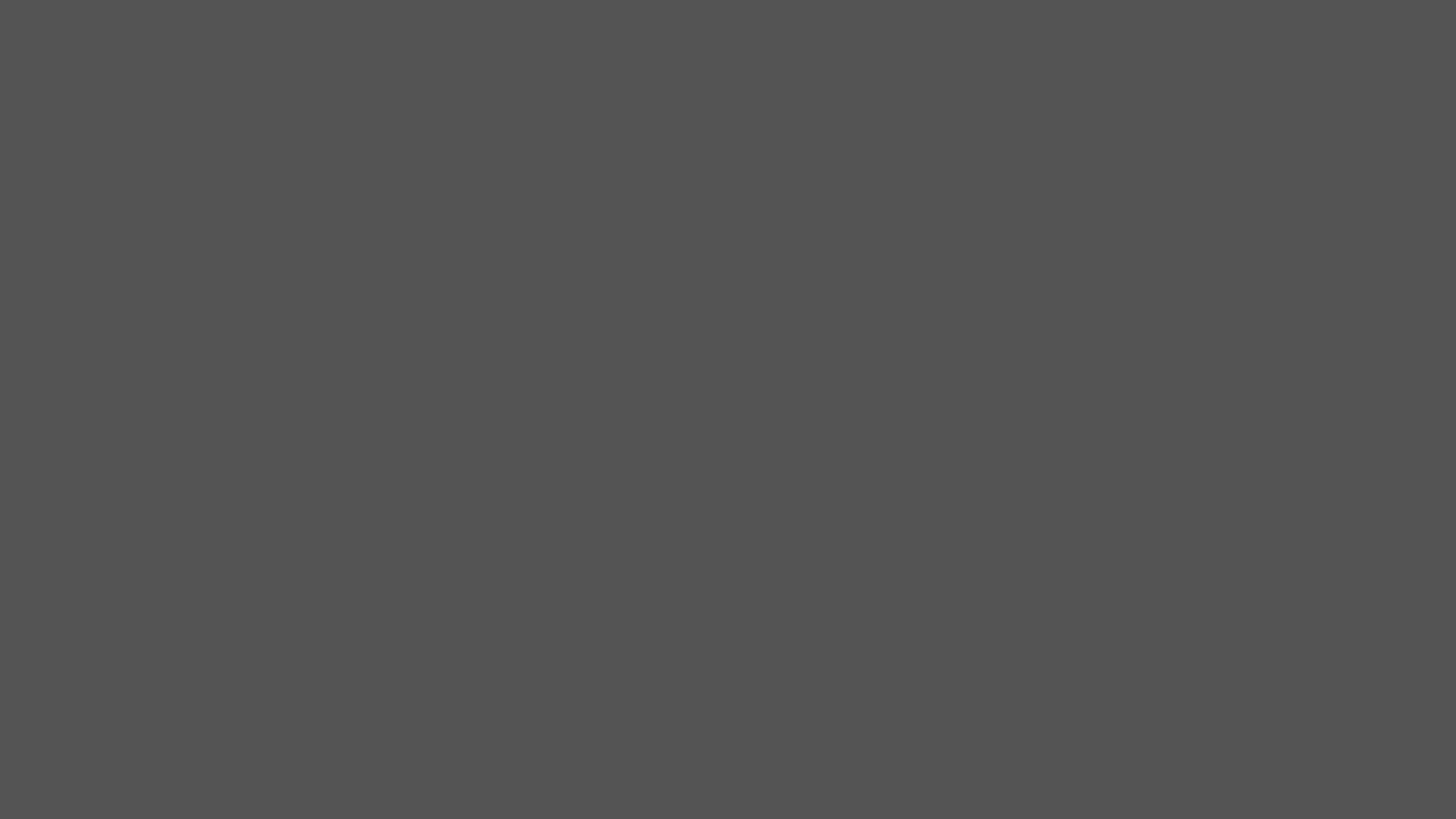 Huila
32
58
2023
2022
Crecimiento total de
81%
Volver al mapa
De 2022 a 2023
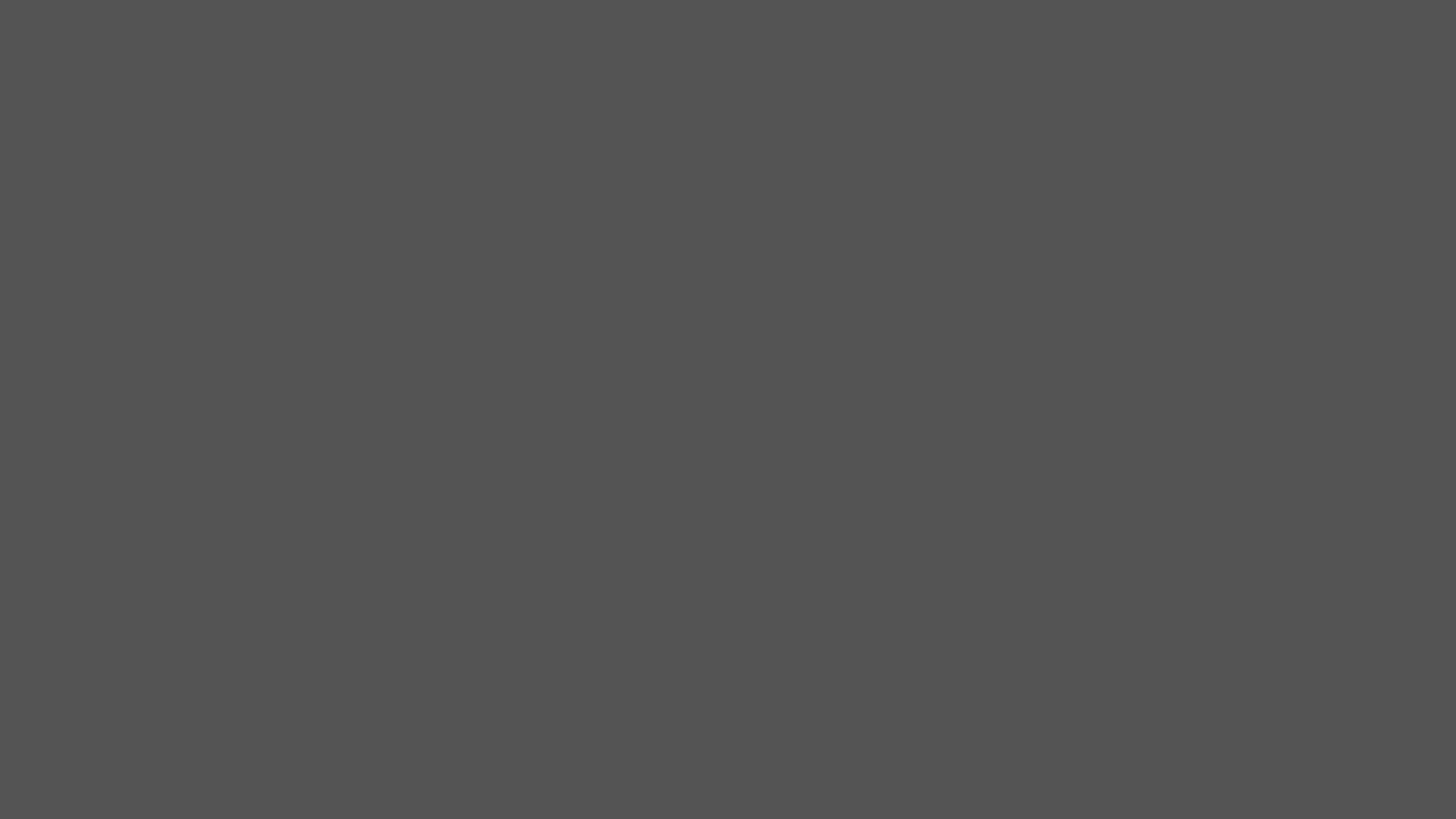 Cundinamarca
14
2
2023
2022
Crecimiento total de
700%
Volver al mapa
De 2022 a 2023
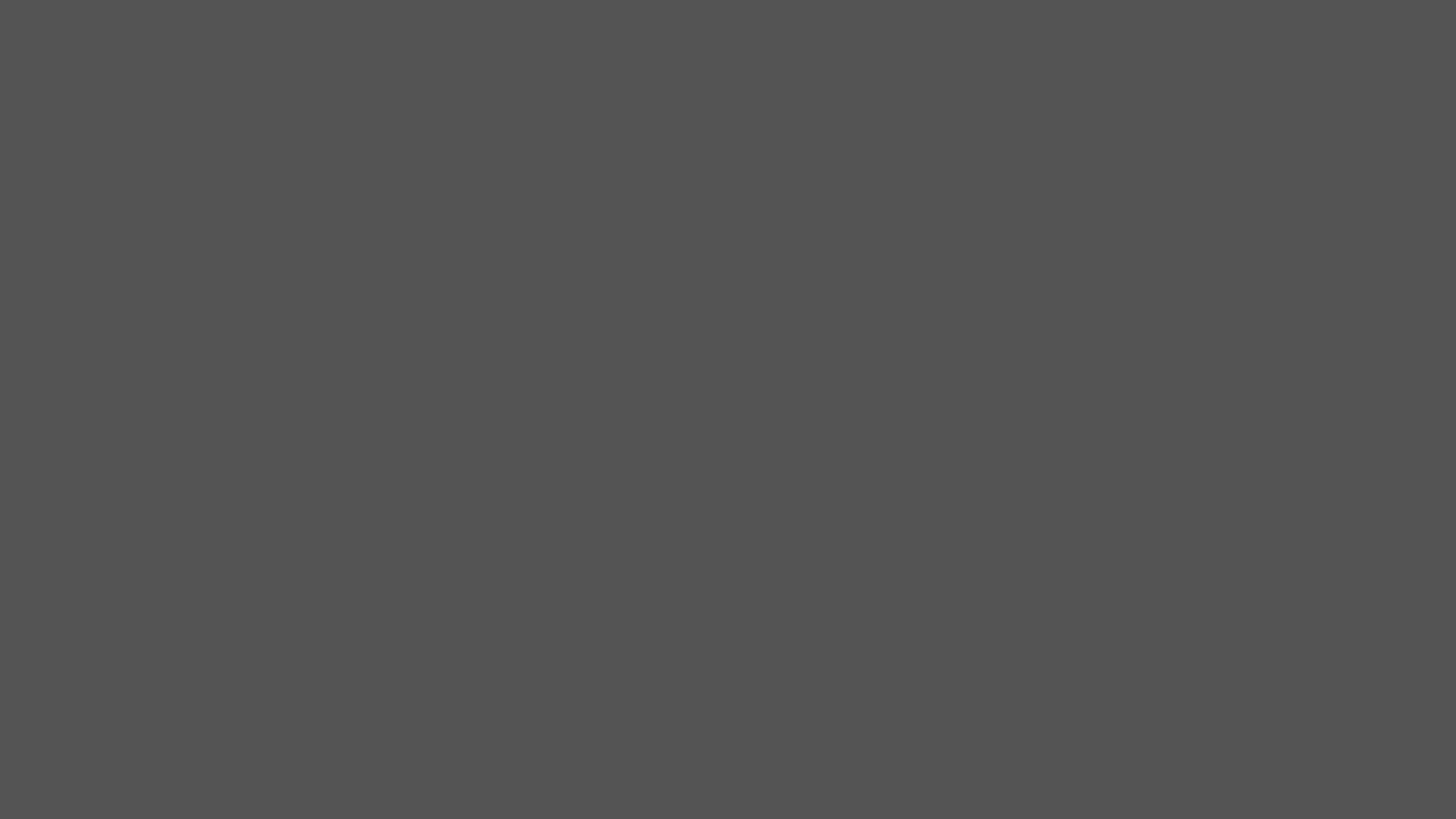 Bogotá D.C
5.076
10.101
2023
2022
Crecimiento total de
99%
Volver al mapa
De 2022 a 2023
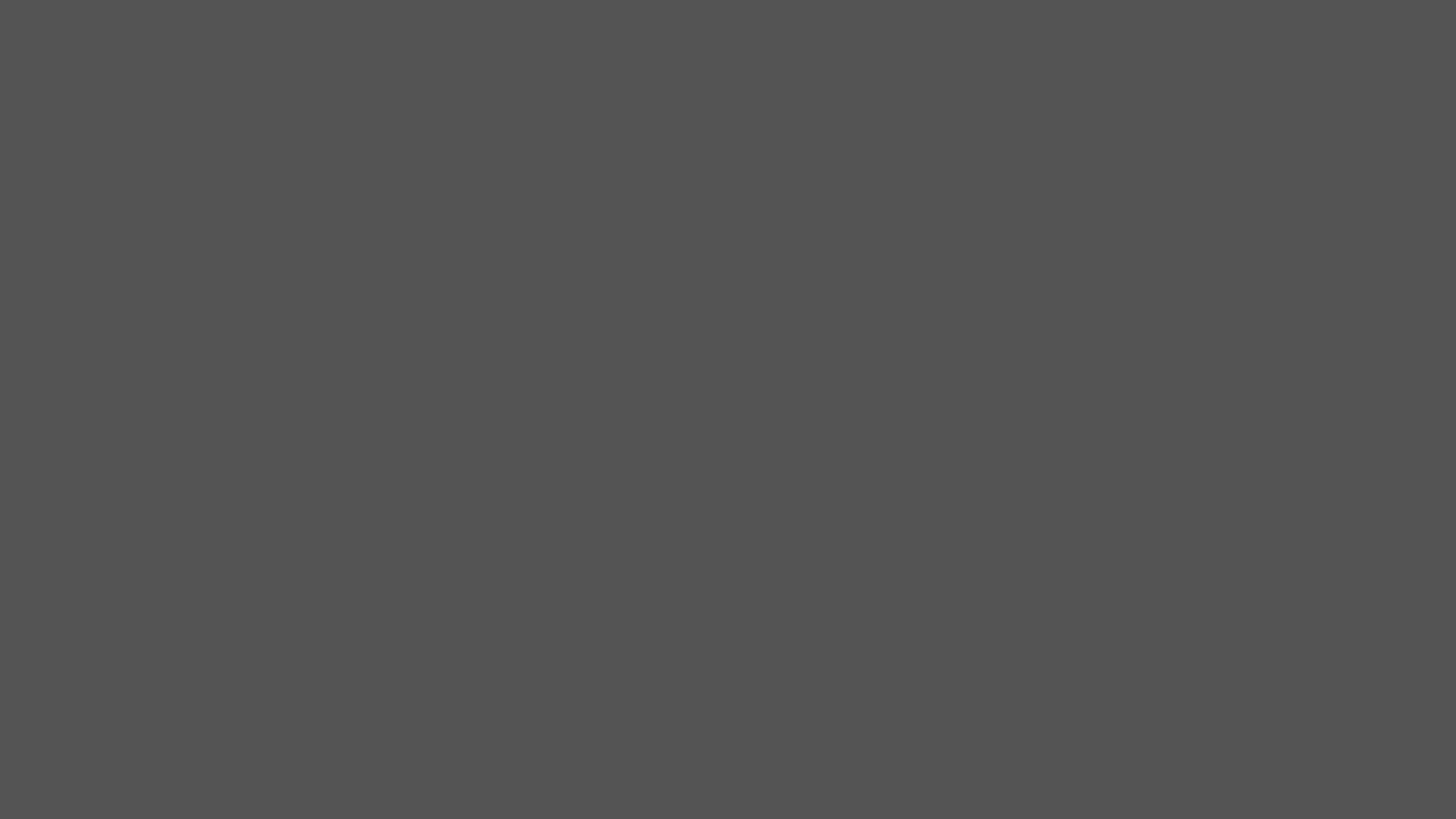 Tolima
249
40
2023
2022
Crecimiento total de
523%
Volver al mapa
De 2022 a 2023
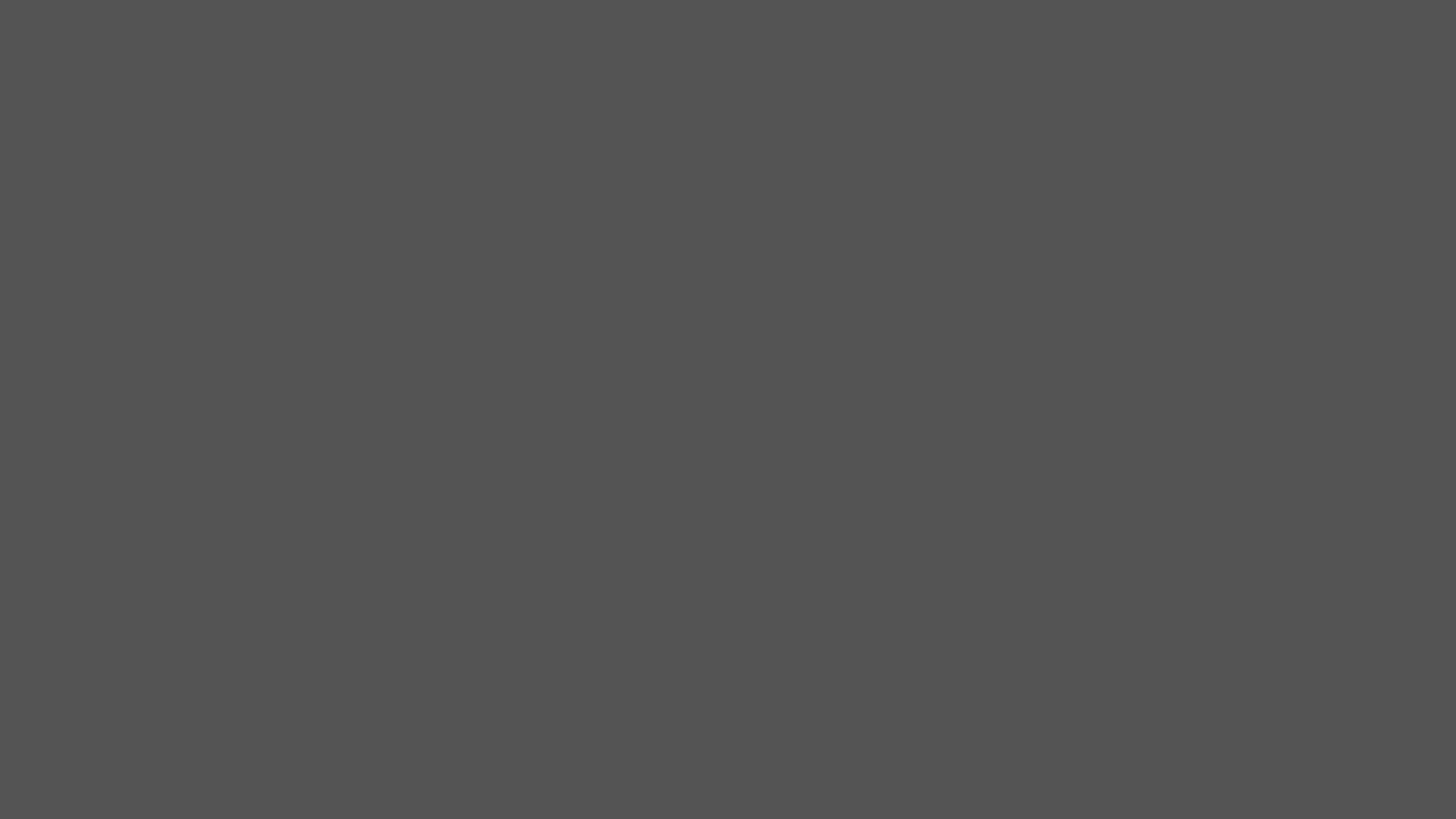 Valle Del Cauca
2.031
1.827
2023
2022
Crecimiento total de
11%
Volver al mapa
De 2022 a 2023
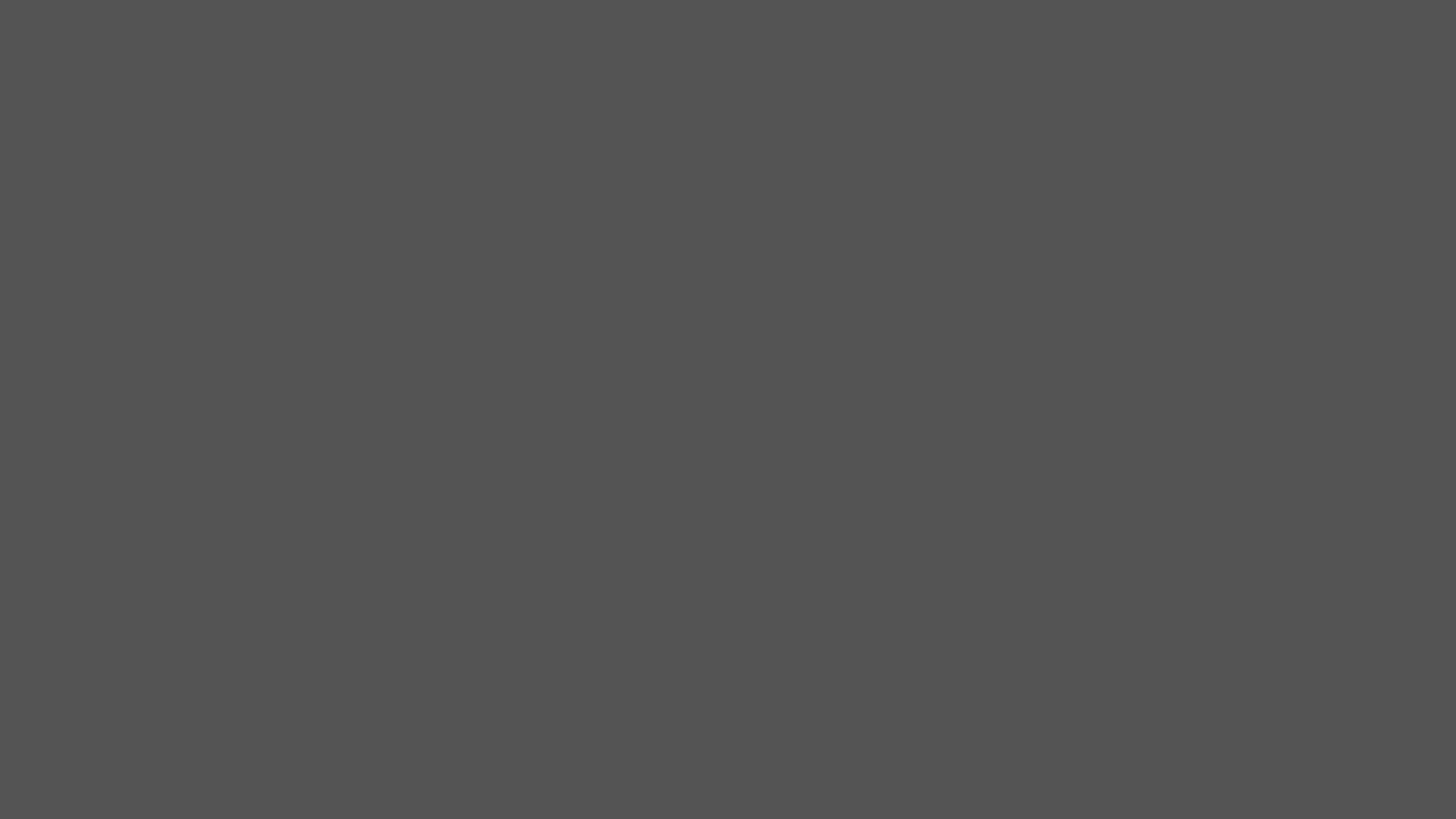 Risaralda
823
812
2023
2022
Decrecimiento total de
1%
Volver al mapa
De 2022 a 2023
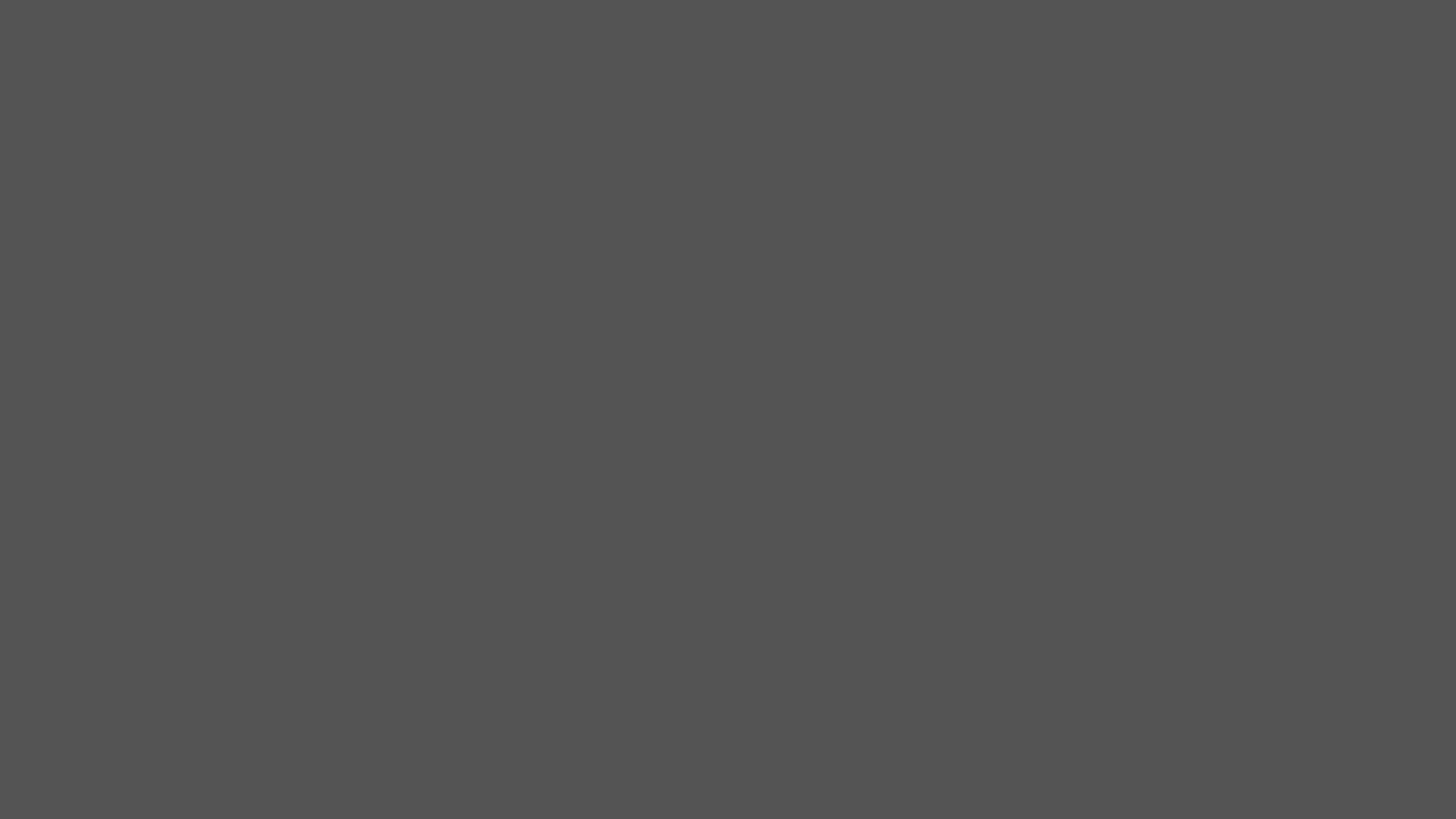 Cauca
13
7
2023
2022
Decrecimiento total de
46%
Volver al mapa
De 2022 a 2023
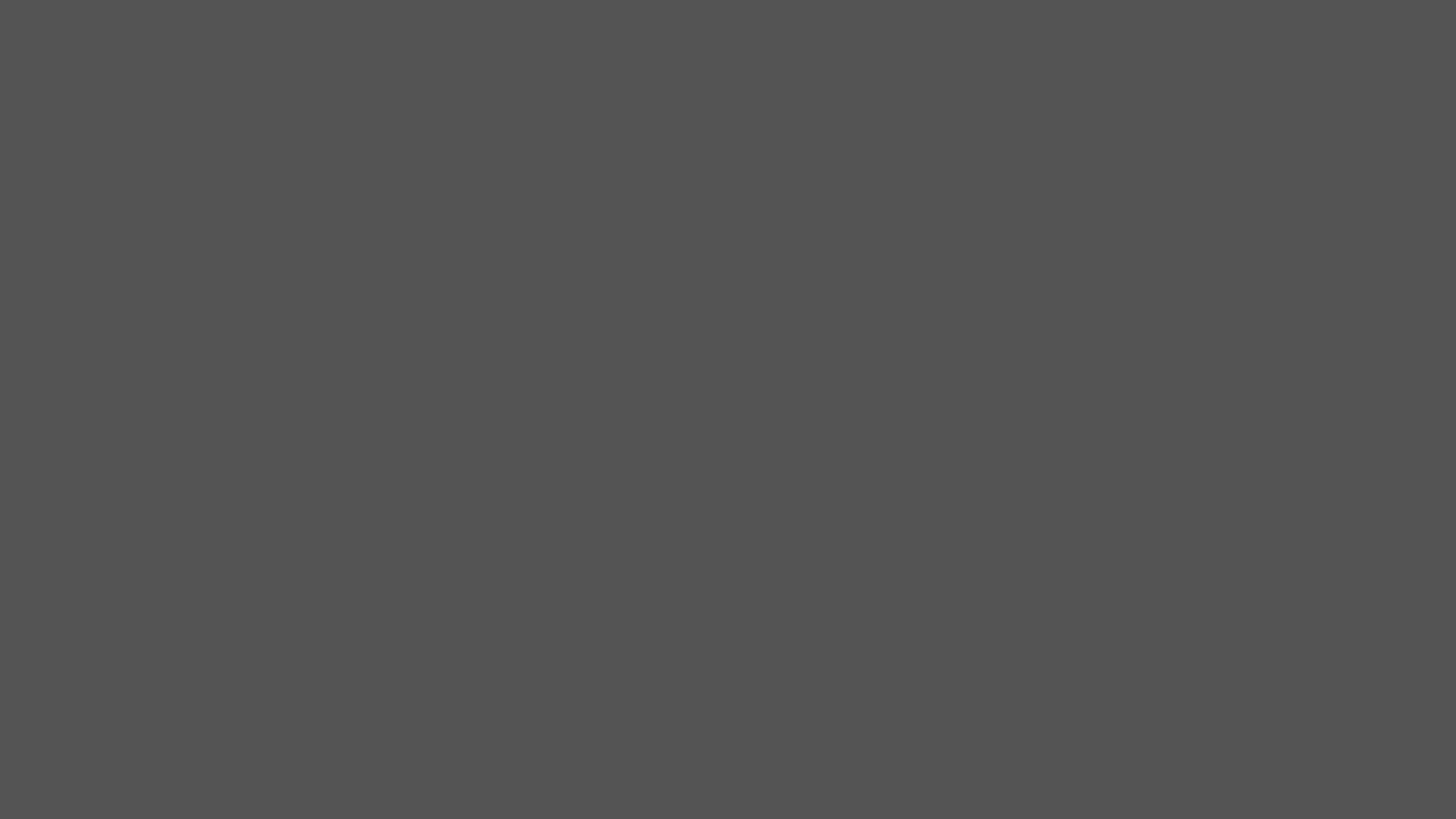 Quindío
121
257
2023
2022
Crecimiento total de
112%
Volver al mapa
De 2022 a 2023
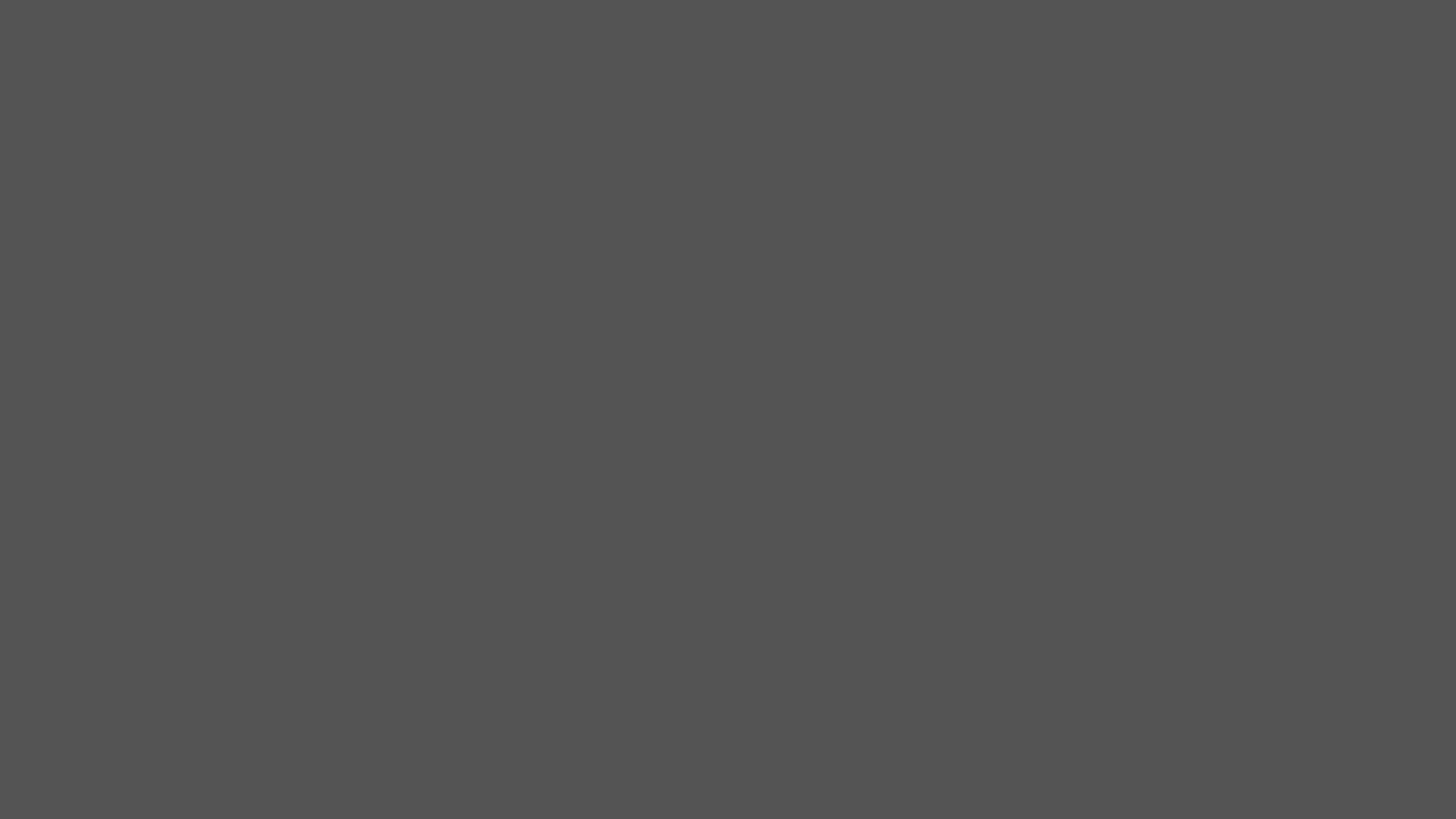 Caldas
47
179
2023
2022
Crecimiento total de
281%
Volver al mapa
De 2022 a 2023
MUCHAS GRACIAS